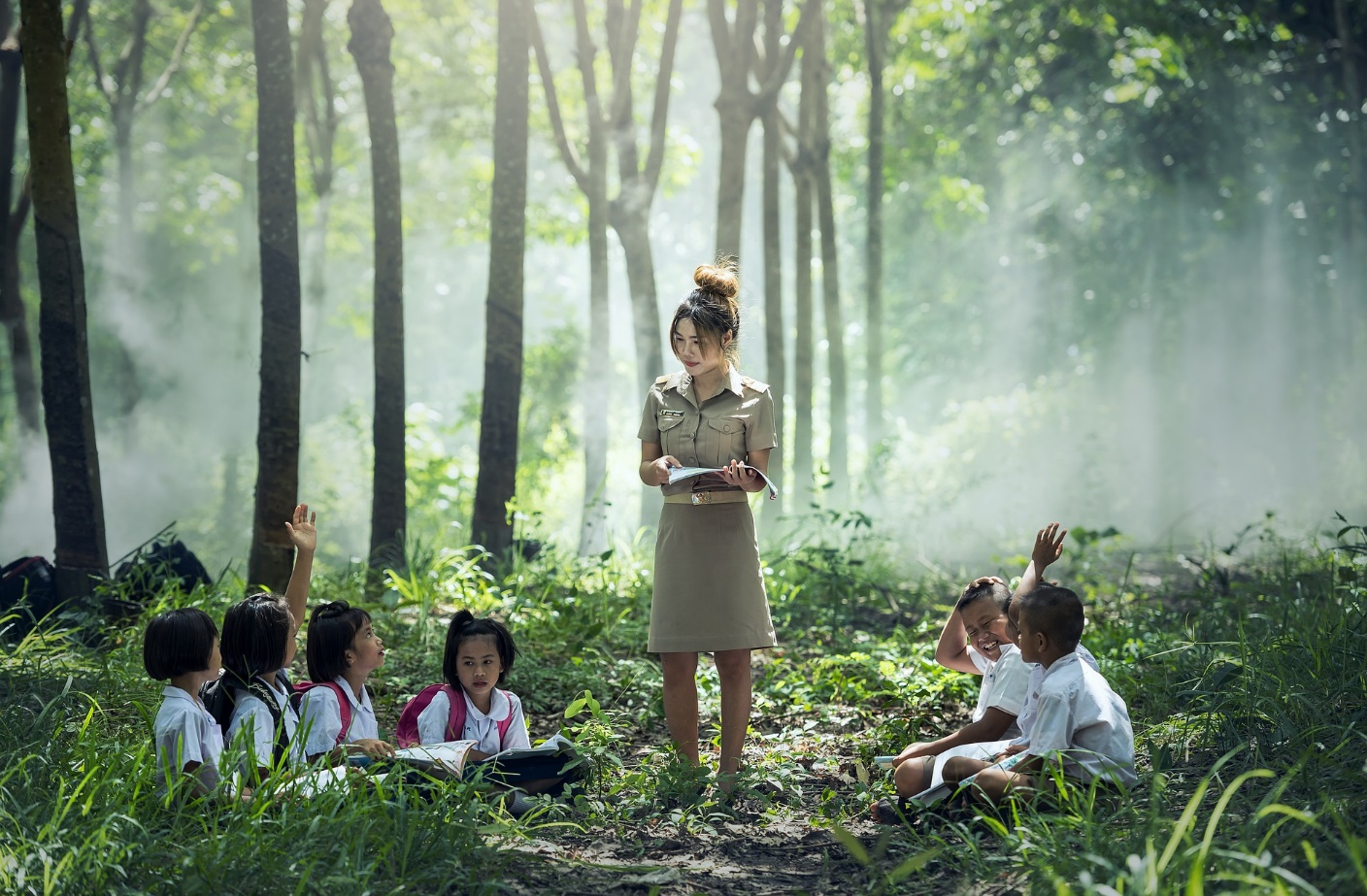 Teacher Reading
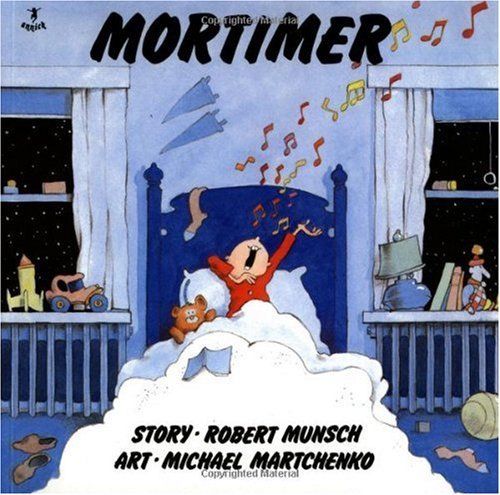 Mortimer
Robert Munsch
Robert Munsch’s Advice
Be crazy
Use strange voice
Involve your children
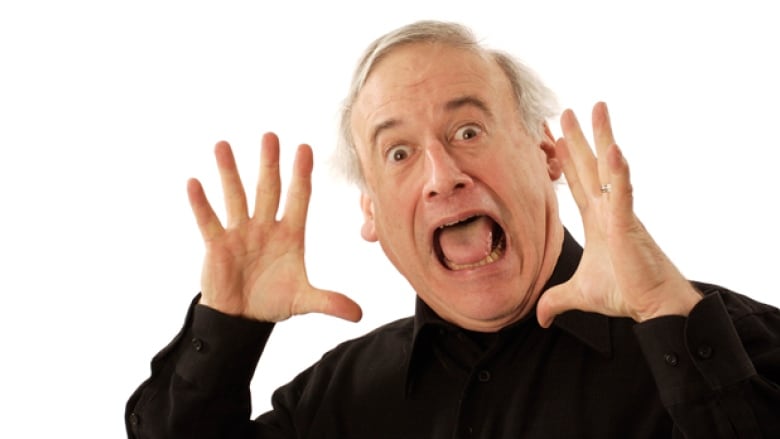 Intonation
Includes:
Tone
pitch-range
Loudness
Rhythmicality
tempo
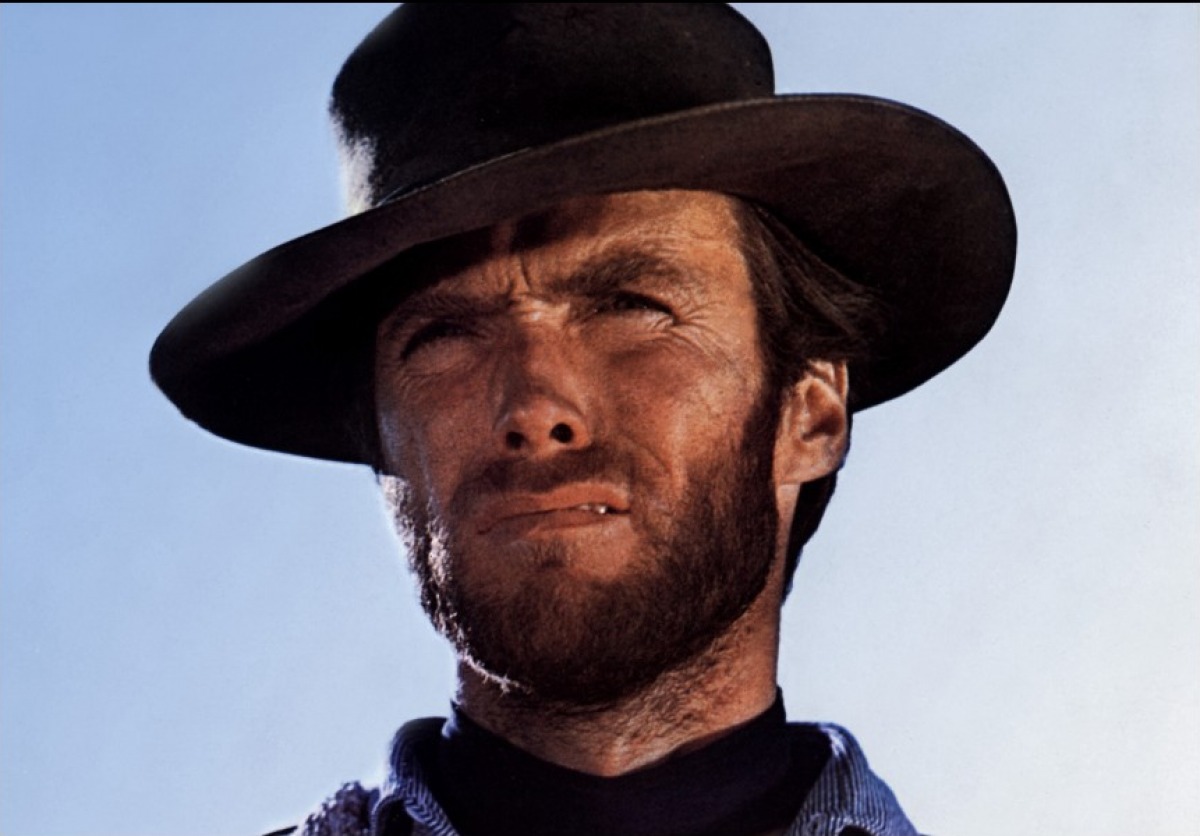 Expression
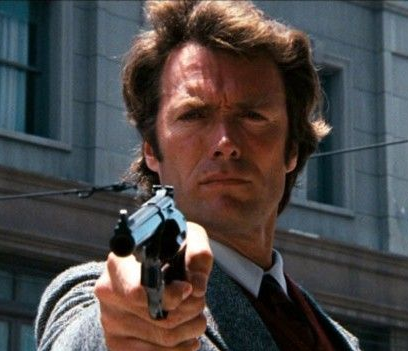 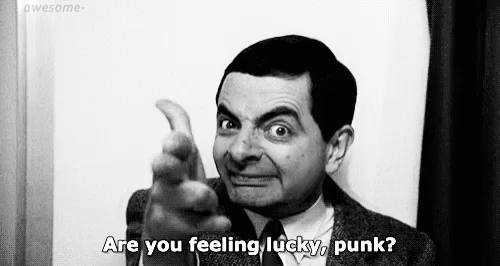 Munsch’s Writing Style
One night Mortimer’s mother took him upstairs to bed – 





When they got upstairs Mortimer’s mother opened the door to his room.  
She threw him on into bed and said, 
“MORTIMER, BE QUIET.”
Mortimer shook his head, yes.
Thump
Thump
Thump
Thump
Thump
Thump
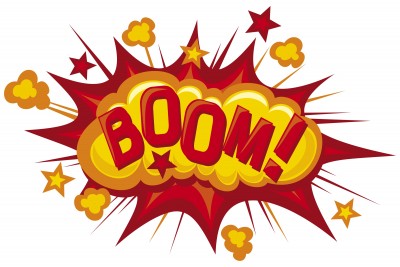 Onomatopoeia
Words that sound like the sounds.
의성어
What sound does it make?
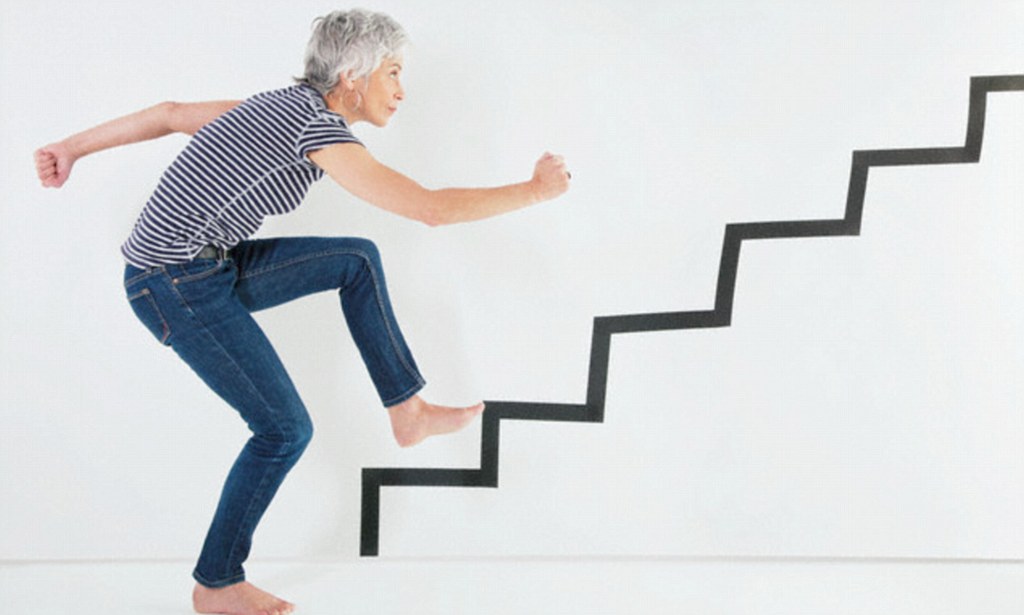 한국어
쿵쾅 쿵쾅
English
Thump
What sound does it make?
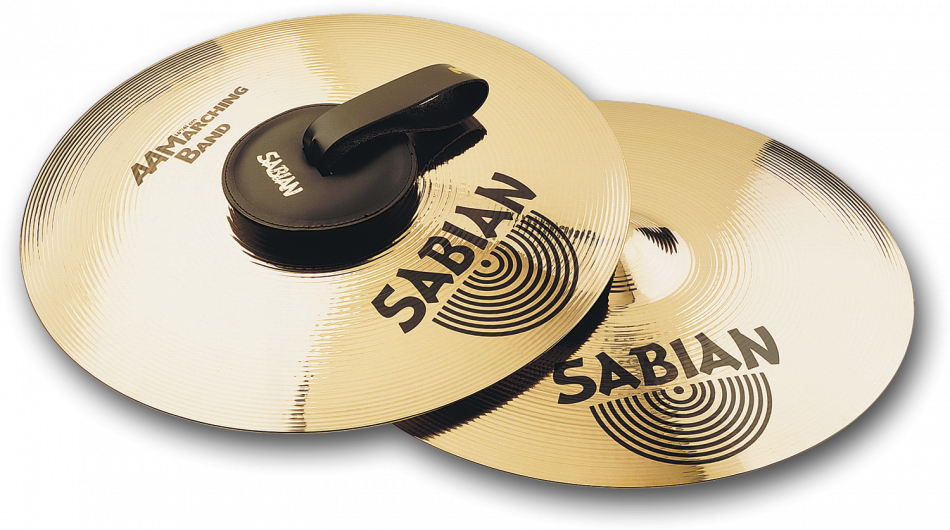 한국어
칭 칭 칭
English
Clang clang
What sound does it make?
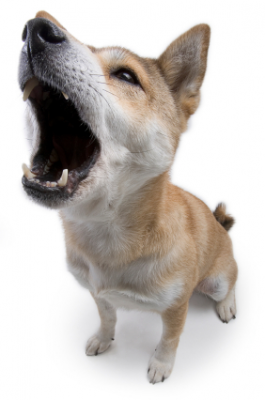 Woof
Bow-wow 
Bark
한국어
멍멍
English
What sound does it make?
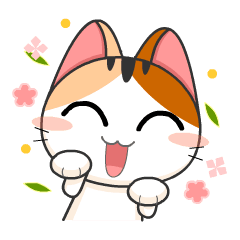 한국어
야옹
English
Meow
What sound does it make?
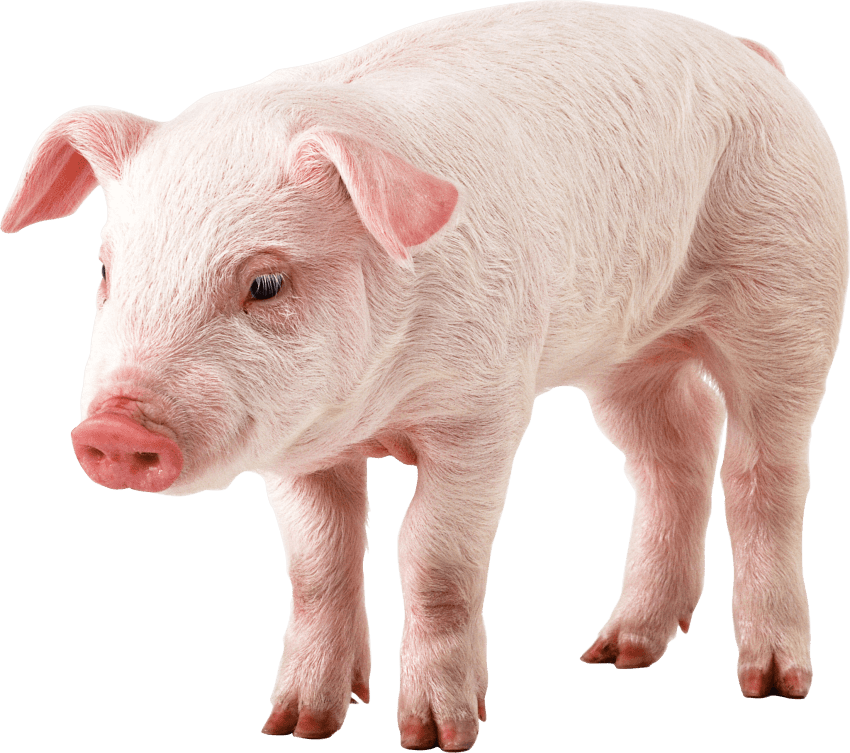 한국어
꿀꿀꿀
English
Oink
What sound does it make?
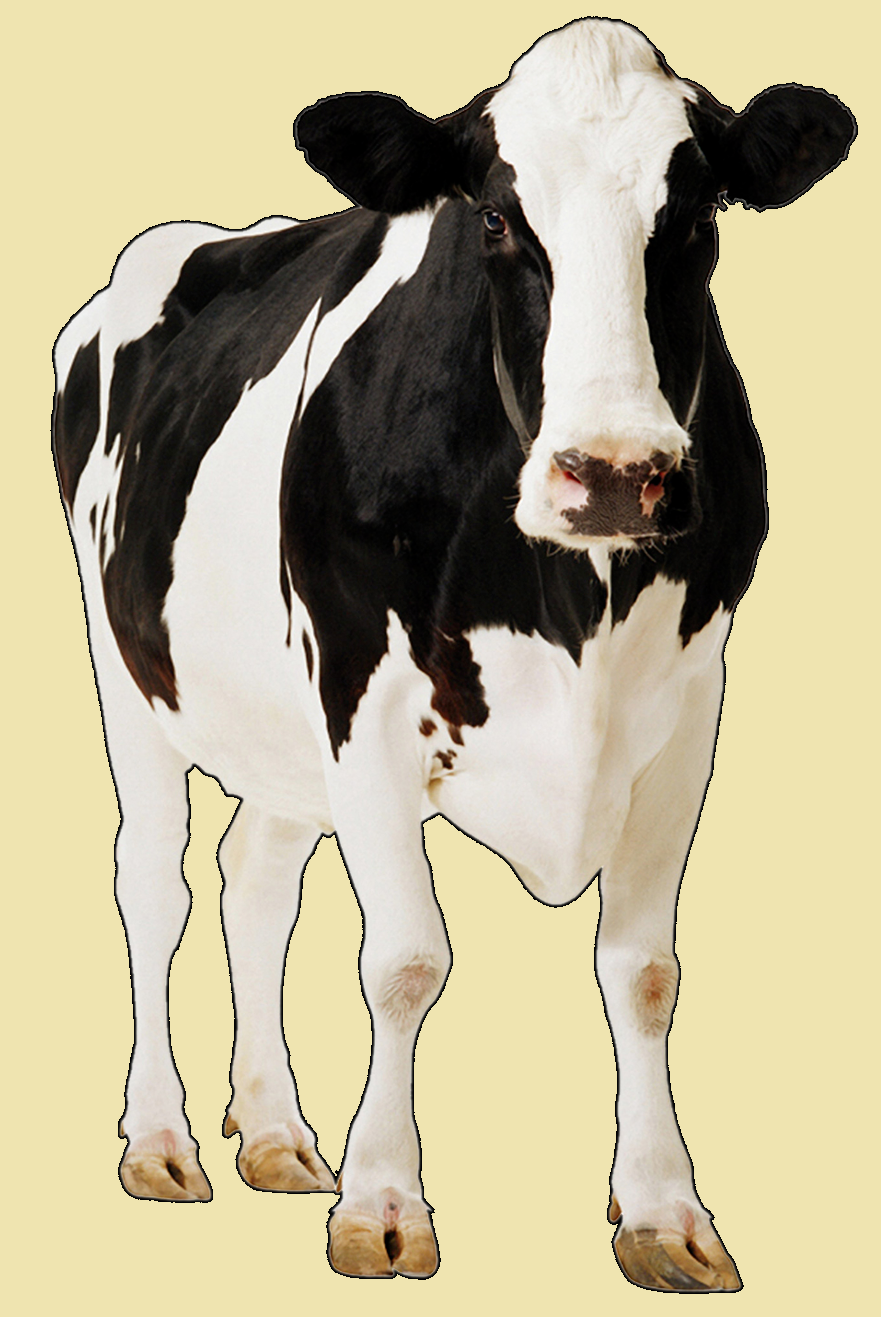 한국어
음메
English
Moo
What sound does it make?
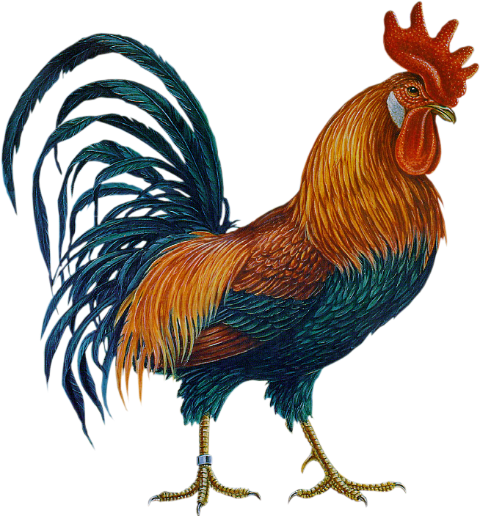 한국어
꼬끼오
English
Cock-a-doodle-do
What sound does it make?
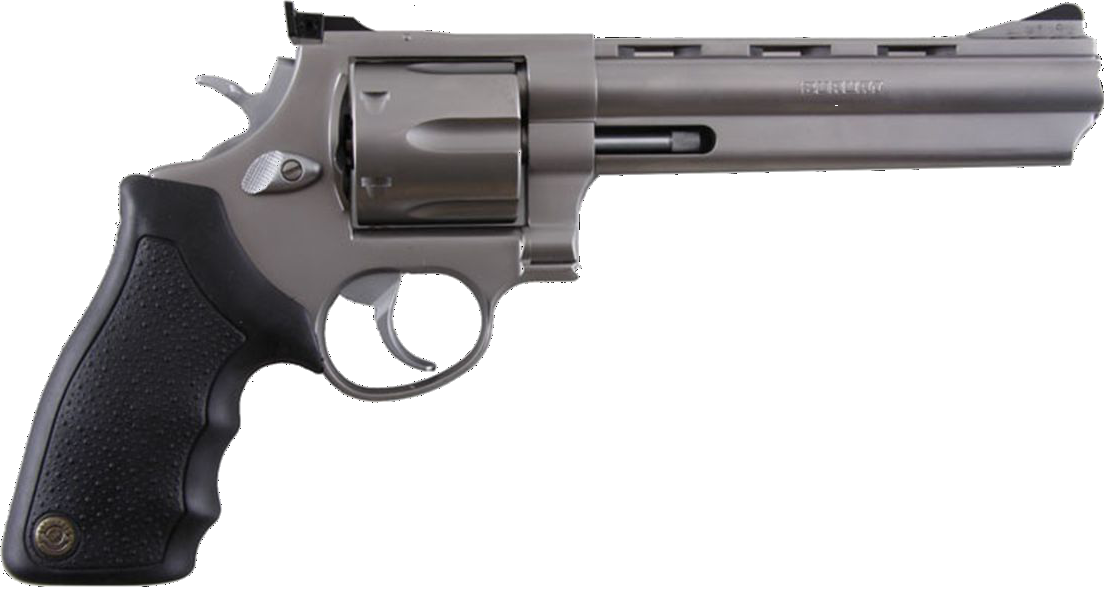 한국어
빵
English
Bang
What sound does it make?
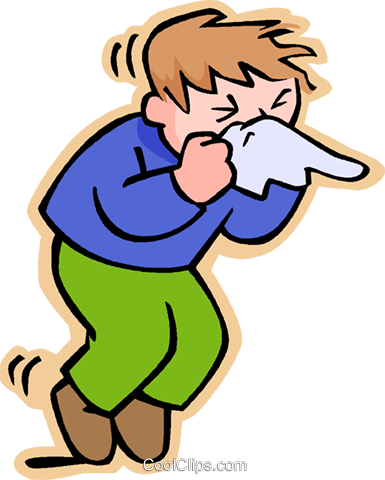 한국어
에취
English
Achoo!
What sound does it make?
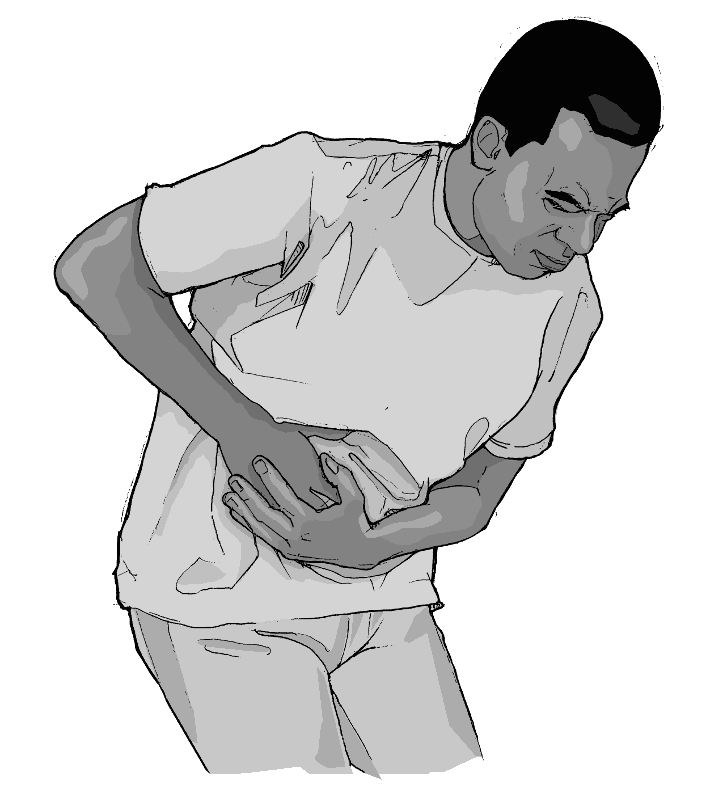 한국어
아야
English
Ouch
What sound does it make?
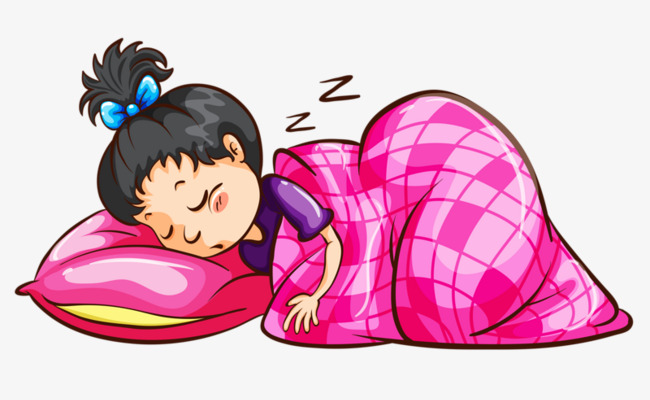 한국어
드르렁드르렁
English
zzzzzzzzz
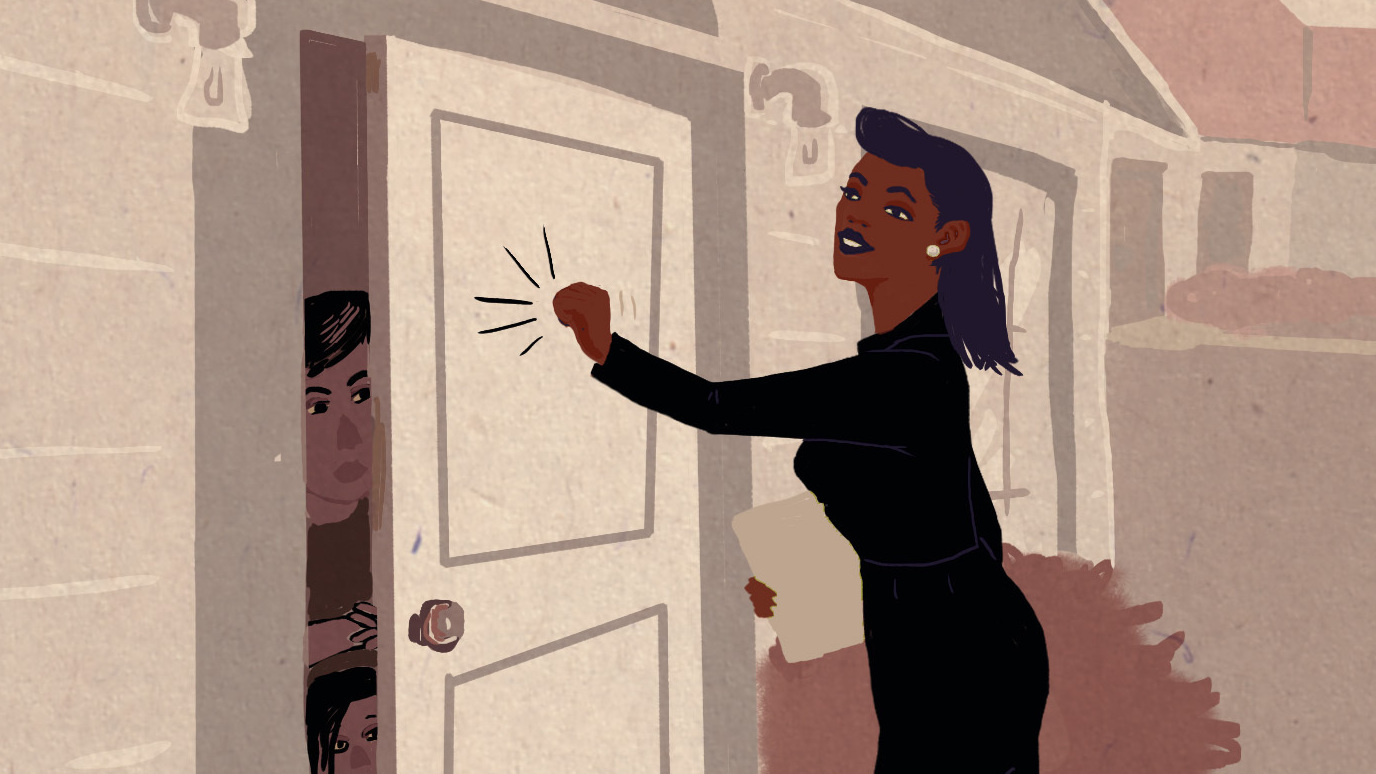 What sound does it make?
한국어
똑똑
English
Knock knock
(blam)
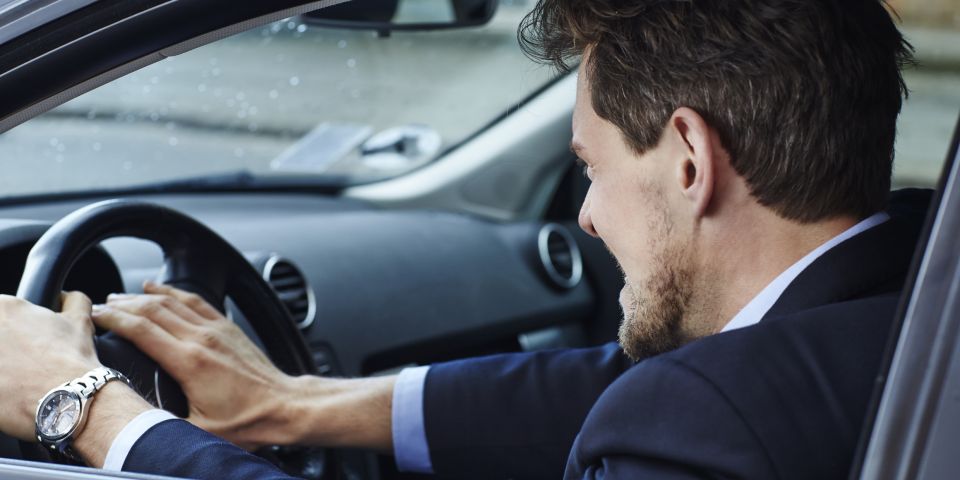 What sound does it make?
한국어
빵빵
English
Honk honk
Beep beep
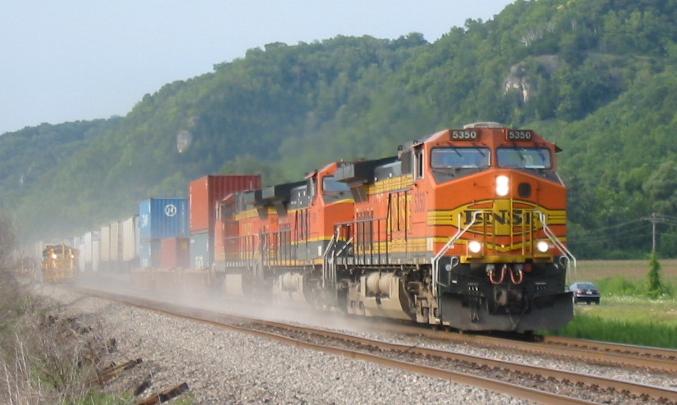 What sound does it make?
한국어
칙칙폭폭
English
Choo-choo
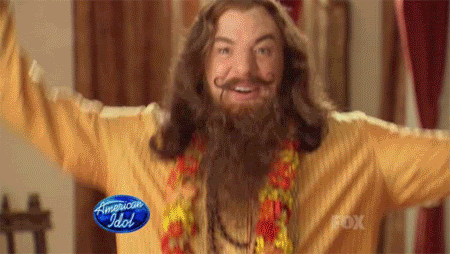 What sound does it make?
한국어
뿅, 펑, 팡
English
Poof
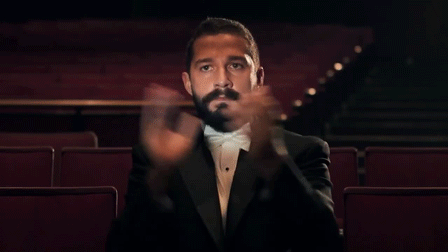 What sound does it make?
한국어
짝짝짝
English
Clap clap clap
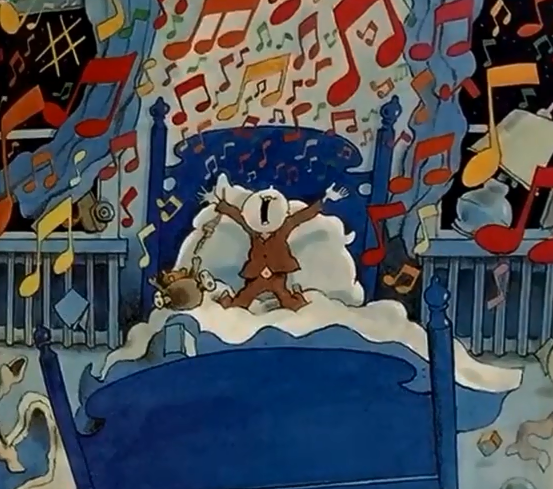 Clang, clang, rattle-bing-bang
Gonna make my noise all day.
 
Clang, clang, rattle-bing-bang
Gonna make my noise all day.
Importance of Teacher Reading
Model fluent speech

Creates interest 

Improves understanding
(oral language, vocabulary, comprehension) 

Conveys mood
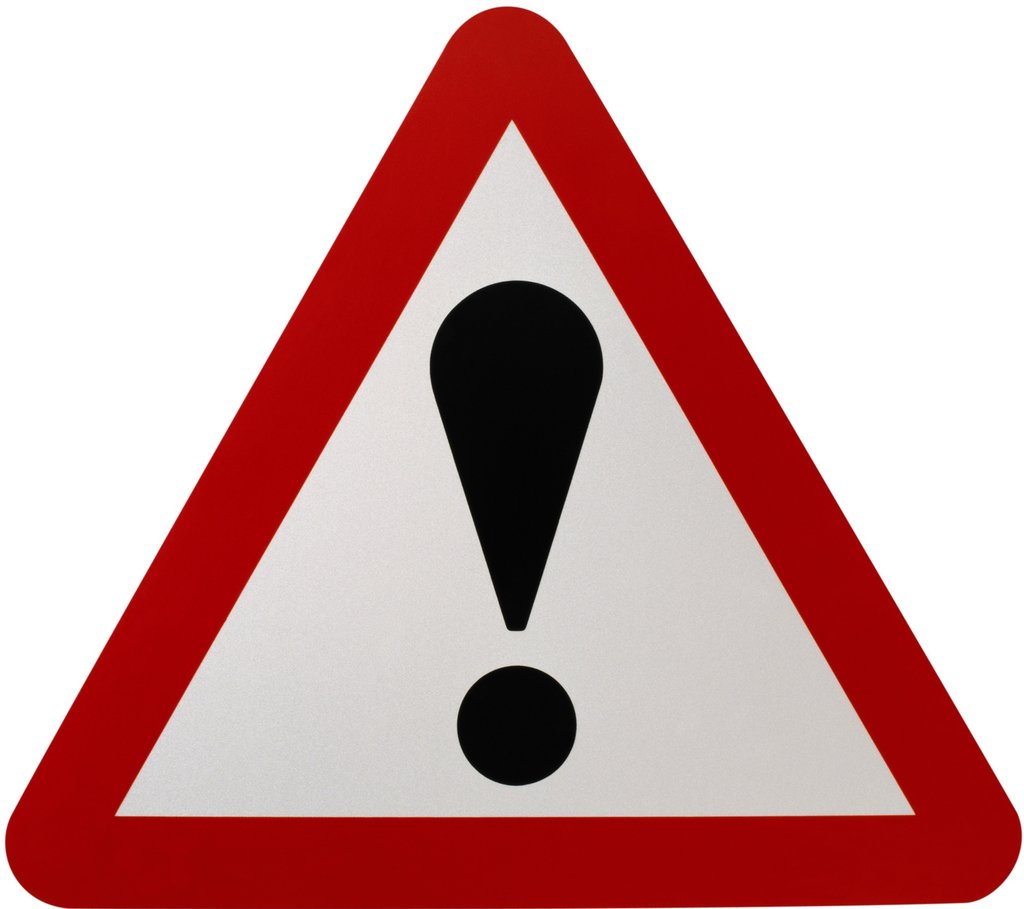 Punctuation
How to read using punctuation
Types of Punctuation
The cat is in the house.
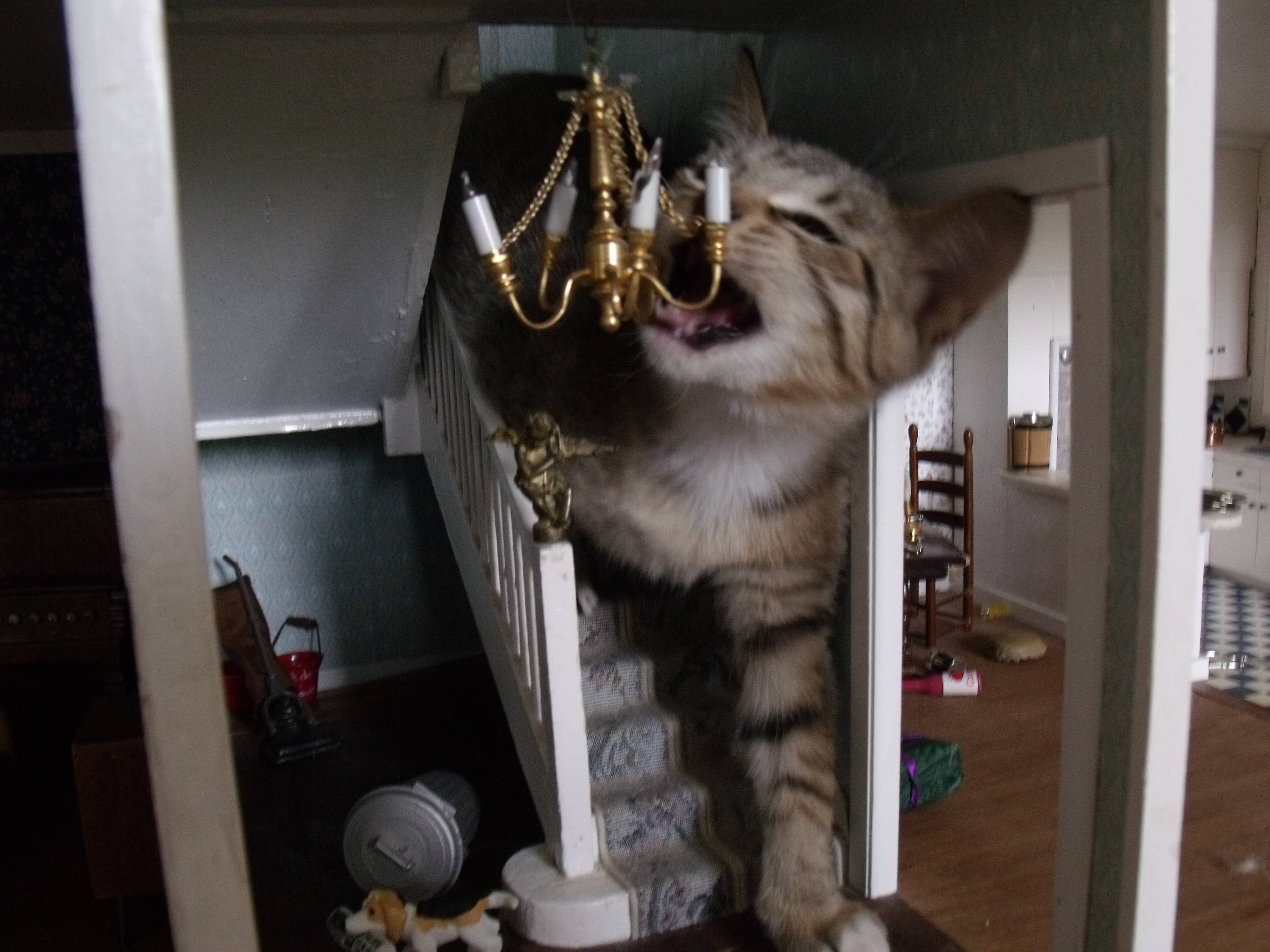 The cat is in the house?
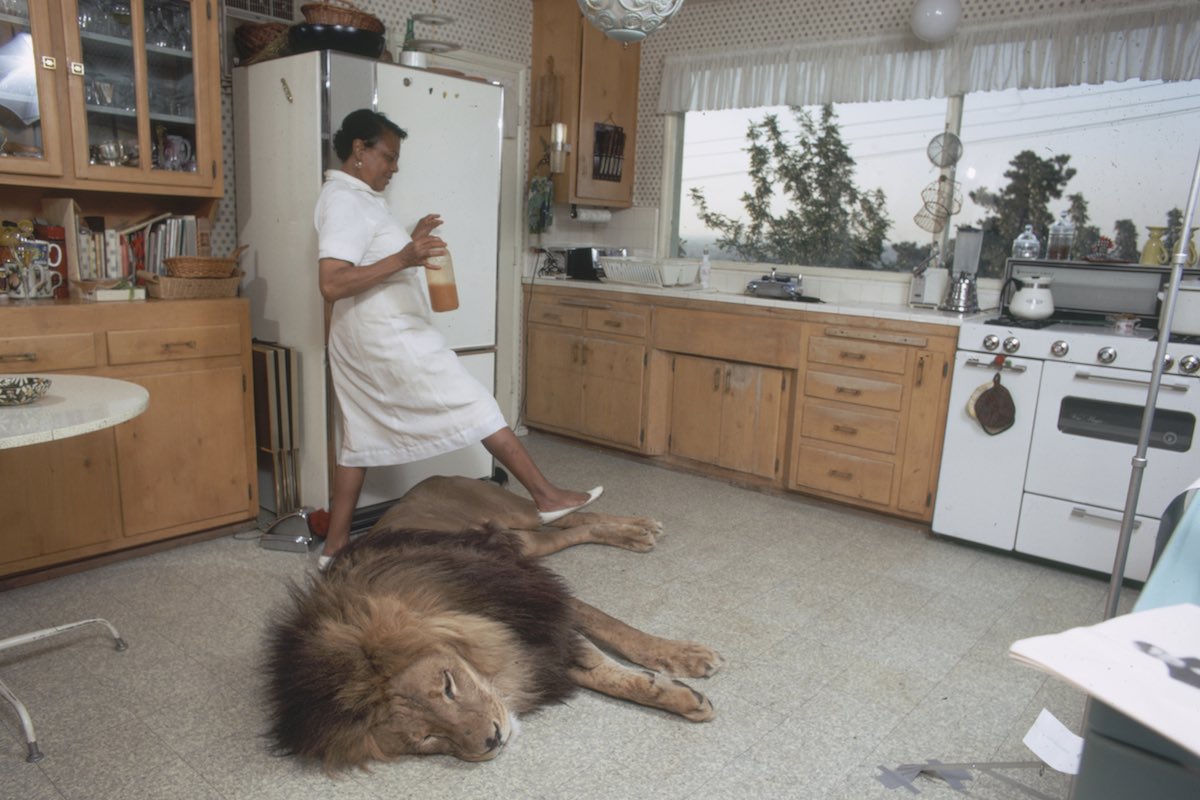 The cat is in the house!
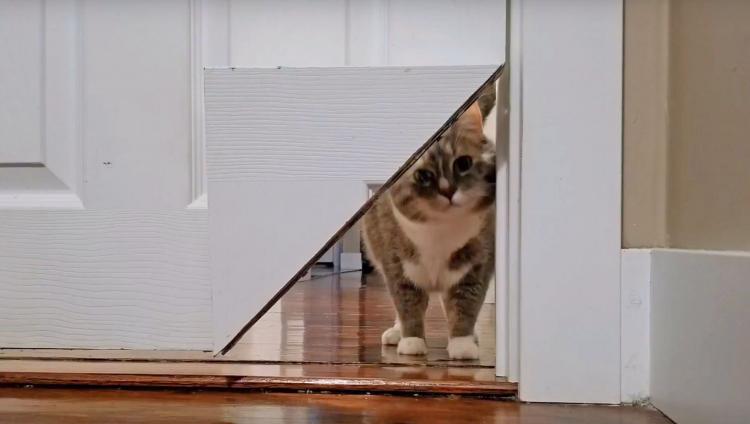 The cat is in the house…
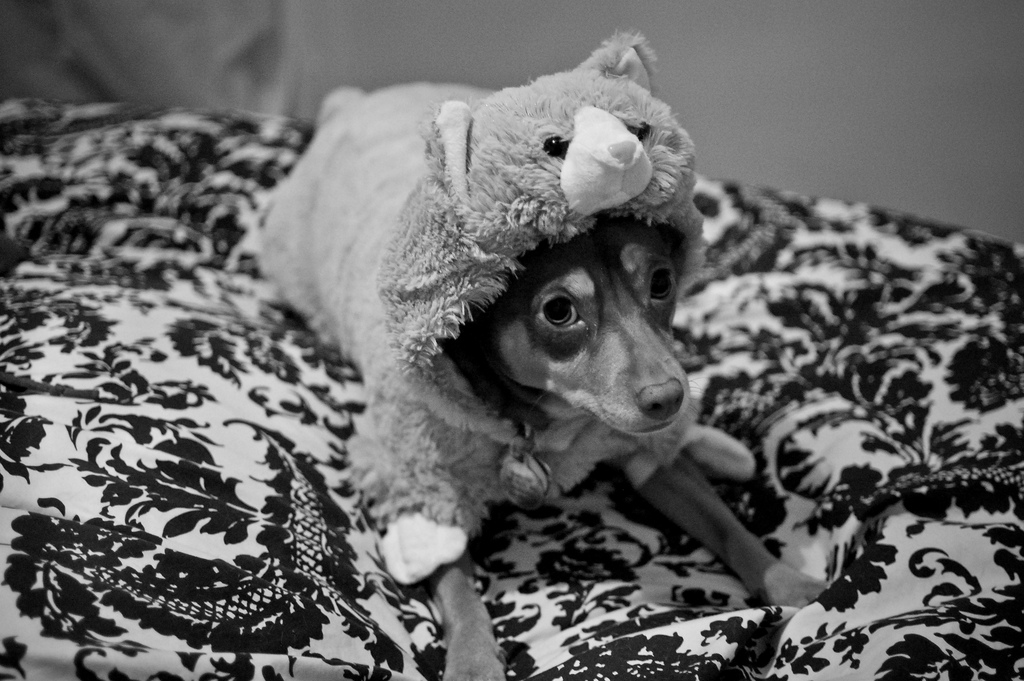 The “cat” is in the house.
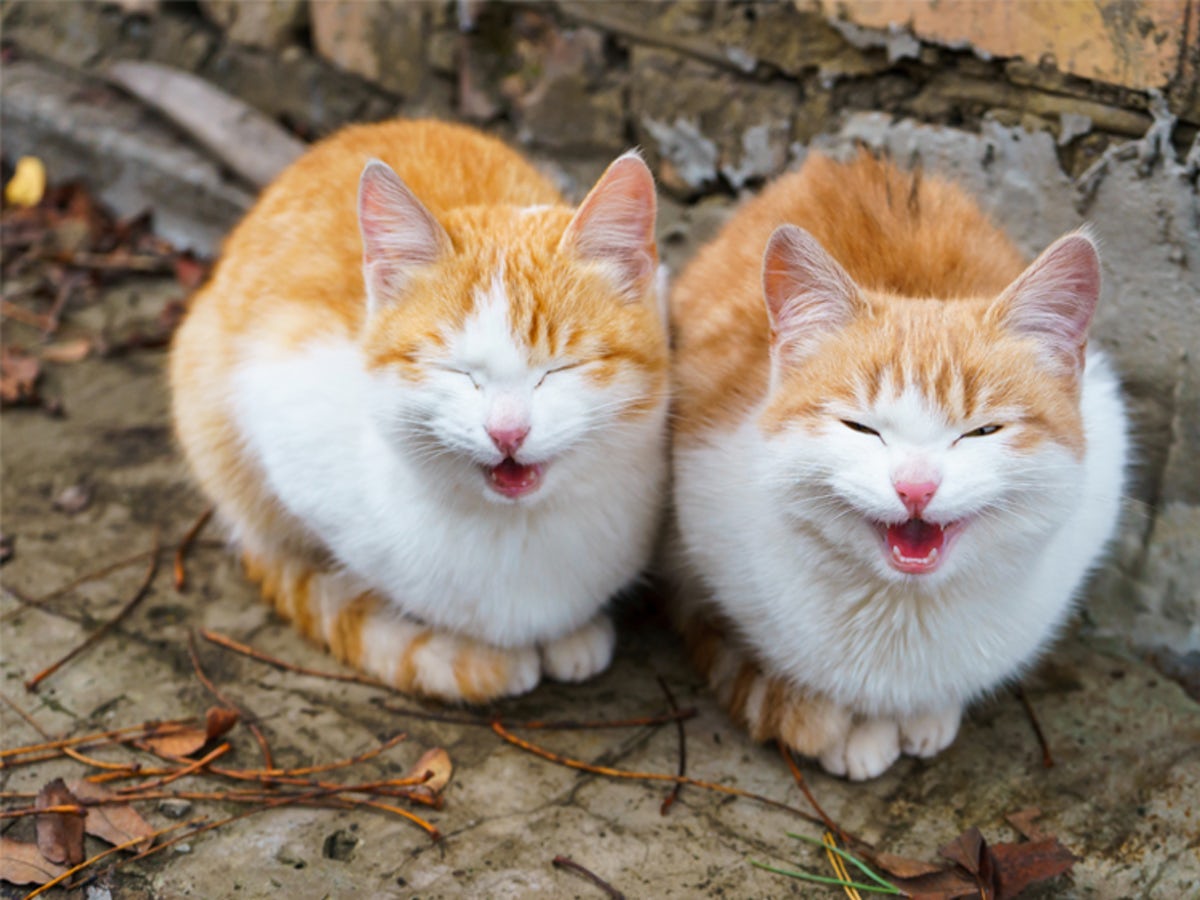 The cat said, “Meow.”
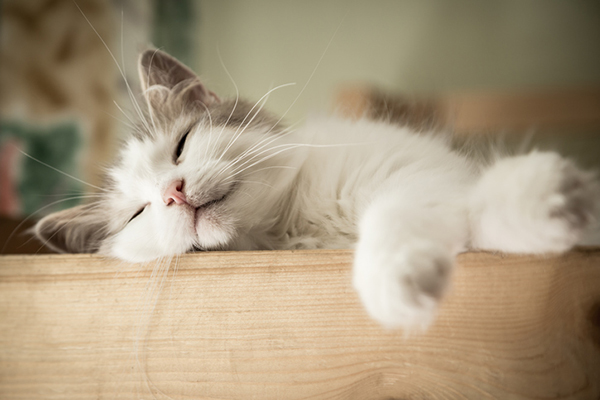 Today, the cat is in the house.
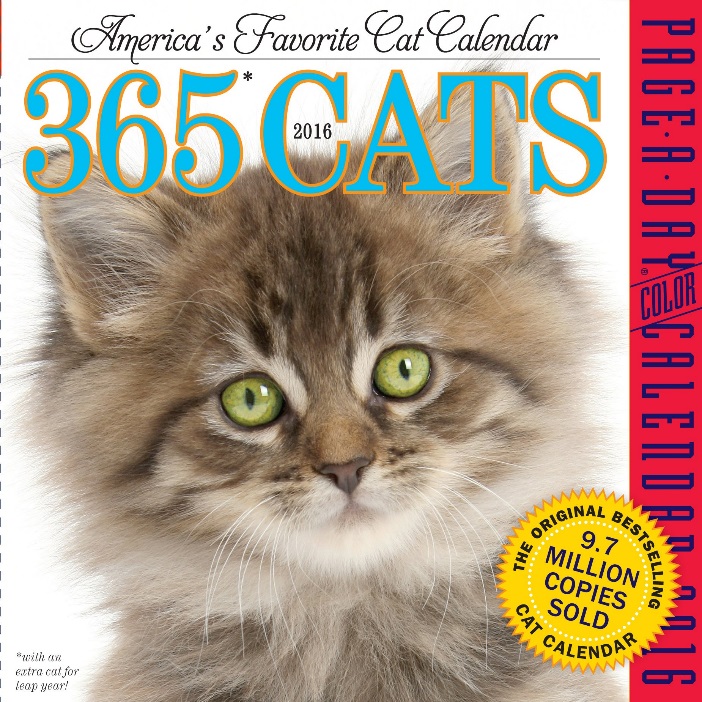 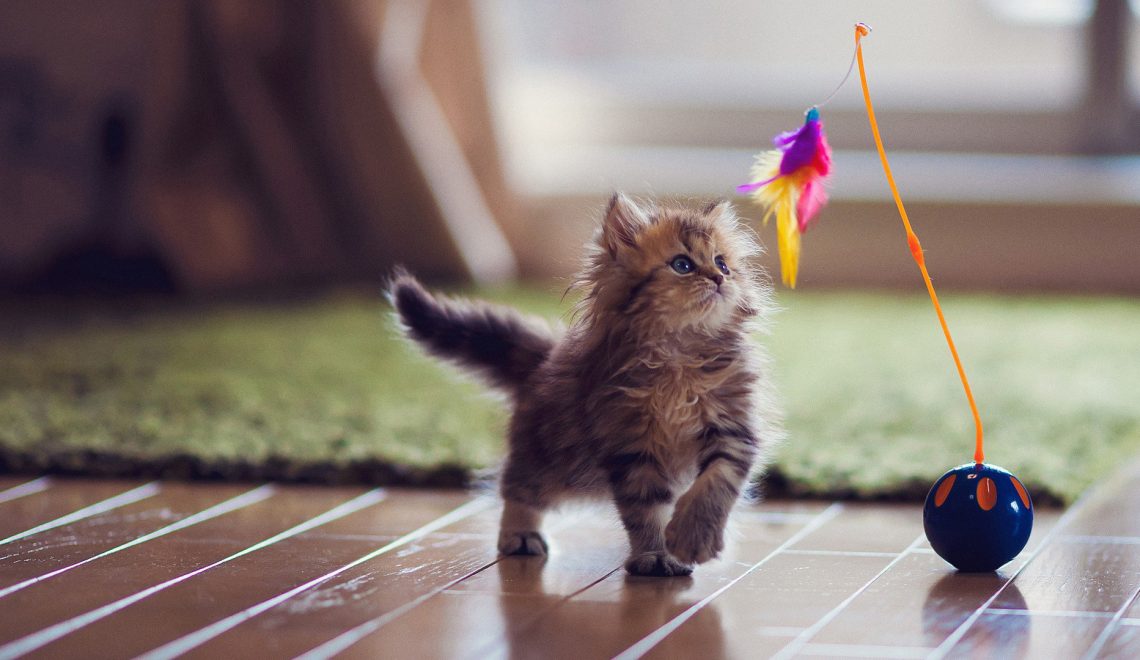 The cat (who I am supposed to babysit) is in the house.
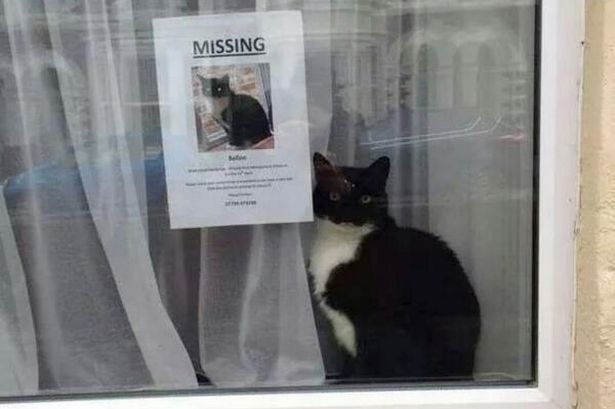 Note:  The cat is in the house.
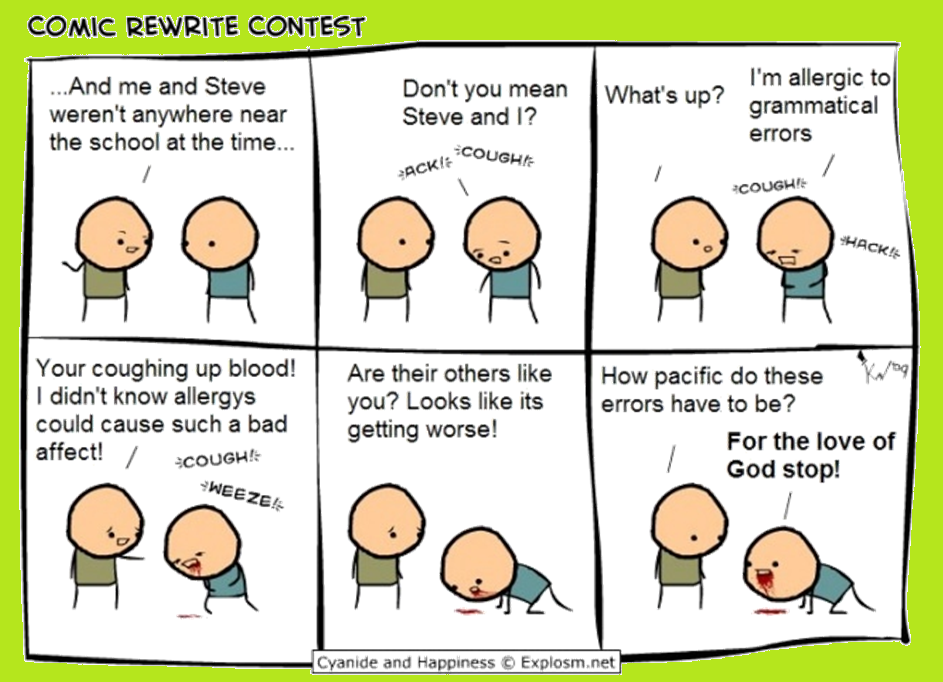 Choose a book
Practice reading to a partner